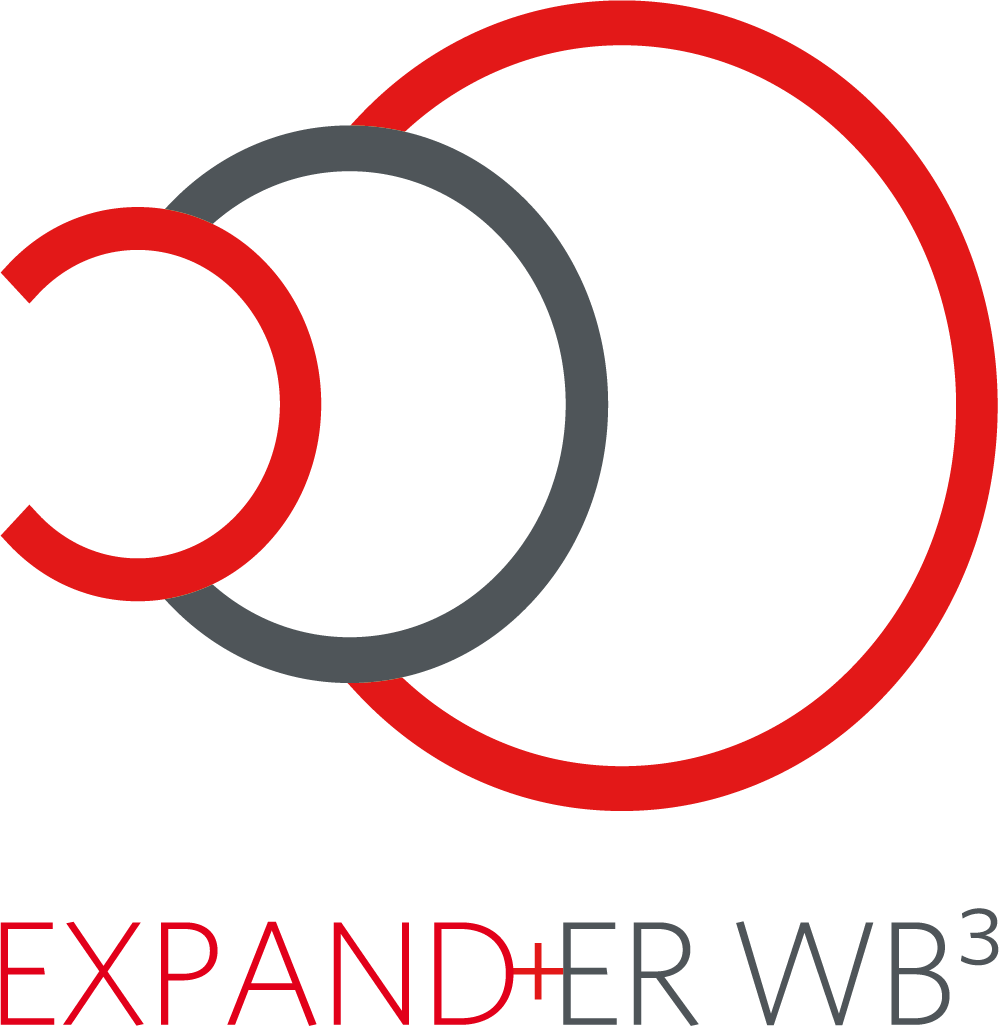 Ethische Überlegungen zu 
Künstlicher Intelligenz als Gegenstand 
In Bezug auf Individuen, Gruppen und Gesellschaft
Digitaler Donnerstag, MMZ
2023-10-26, Cottbus

Referent: Henry Herkula
Warum Ethik? Verantwortung übernehmen!
Ethik als Reflexion über unser Handeln
Die Ethik beschäftigt sich mit Fragen zu Entscheidungen und Handlungen.
Sie möchte auf Aspekte aufmerksam machen, die das Leben von vielen Menschen beeinflussen.
Zentrale Fragen: Was möchten wir mit unserer Arbeit erreichen? Und was sind wir bereit dafür bei begrenzten Ressourcen in Kauf zu nehmen?
Weiterlesen: Wiater 2011, Williams 1978

Der Vortrag soll verschiedene ethische Gedankengänge vorstellen 
Ziel des Vortrags: Verständnis für ethische Aspekte in Bezug auf Künstliche Intelligenz schaffen!
Auflistung von Themenbereichen
2023-10-26
Henry Herkula
2
[Speaker Notes: Wiater, Werner. Ethik unterrichten: Einführung in die Fachdidaktik. Stuttgart: Kohlhammer, 2011.
Williams, Bernard. Der Begriff der Moral: eine Einführung in die Ethik. Reclams Universal-Bibliothek, Nr. 9882. Stuttgart: Reclam,1978.]
Perspektiven
Künstliche Intelligenz als Gegenstand (Objekt) oder als Intelligenter Agent (Subjekt)? Als Gegenstand ist die Verwendung von KI durch Menschen im Vordergrund. Als Agent ist die Ähnlichkeitsbestimmung zum Menschen im Vordergrund. (Russell et al., 2010)
Starke oder schwache Künstliche Intelligenz (Bringsjord/Govindarajulu 2022)
Roboterethik oder KI-Ethik? (Siciliano/Oussama 2008) Roboter haben individuelle physische Präsenz.

Ebenen: Individuen, Gruppen/Organisationen, Gesellschaft (Ropohl 1996)
Programmierer*innen, Anwender*innen, Entscheider*innen
Kompetenz im Umgang: KI-Systeme verstehen, KI-Systeme unterscheiden, KI-Systeme intendiert nutzen, KI-Systeme kreativ verwenden

In diesem Vortrag: Ethische Überlegungen für Anwender*innen, die KI-Systeme nicht verstehen und vor allem intendiert nutzen; in Bezug auf die verschiedenen Betrachtungsebenen von schwacher KI als Gegenstand.
2023-10-26
Henry Herkula
3
[Speaker Notes: Russell, Stuart J., Peter Norvig, und Ernest Davis. Artificial intelligence: a modern approach. 3rd ed. Prentice Hall series in artificial intelligence. Upper Saddle River: Prentice Hall, 2010.
Bringsjord, S., & Govindarajulu, N. S. (2022). Artificial intelligence. In E. N. Zalta & U. Nodelman (Hrsg.), The Stanford Encyclopedia of Philosophy (Fall 2022). Metaphysics Research Lab, Stanford University. https://plato.stanford.edu/archives/fall2022/entries/artificial-intelligence/
Siciliano, Bruno, und Oussama Khatib. Springer Handbook of Robotics. Berlin: Springer, 2008.
Ropohl, Günter. Ethik und Technikbewertung: Günter Ropohl. 1. Aufl. Suhrkamp Taschenbuch Wissenschaft 1241. Frankfurt: Suhrkamp, 1996.]
Gegenstands-Charakter
Viele ethische Probleme sind nicht nur für die Verwendung von Künstlicher Intelligenz relevant (Computerethik, Moor 1985), erhalten aber durch neue Anwendungsbereiche eine gesonderte Stellung.
Weiterhin unterstelle ich einem Gegenstand weniger, dass er mir schaden möchte, da ich normalerweise seinen vollen Funktionsumfang begreifen kann (zum Beispiel Hammer, Säge, Gießkanne; im Gegensatz zu Smartgeräten wie Telefonen, Autos, Computern, dessen digitaler Funktionsumfang nicht direkt ersichtlich ist).
Daneben erhalten Large Language Models (wie GPT-4) zurzeit jedoch sehr viel Aufmerksamkeit, weil ihr menschliches Auftreten (über Textausgaben) zusätzliche Glaubwürdigkeit schafft.
Hier scheint auch eine Spannung zu existieren, inwiefern ein vermenschlichter Gegenstand soziale und materielle Bedürfnisse erfüllen kann und wie in diesem Zusammenhang unsere Sicht auf die Verwendung von Menschen als Gegenständen (Sklaverei) beeinflusst wird.
2023-10-26
Henry Herkula
4
[Speaker Notes: Moor, J. H. (1985). What is computer ethics? *. Metaphilosophy, 16(4), 266–275. https://doi.org/10.1111/j.1467-9973.1985.tb00173.x]
Einführungen und zentrale Quellen
Ethics of artificial intelligence and robotics (2020/2023)
Umfangreiche Einführung der Stanford Encyclopedia of Philosophy mit wesentlichem Überblick über die verschiedenen abgesteckten Diskussionen.

UNESCO: Recommendation on the Ethics of Artificial Intelligence (2021)
Ergebnis einer KI-Konferenz in Frankreich, soll Governance-Entscheidungen für UN-Staaten ermöglichen
„Recognizing the profound and dynamic positive and negative impacts of artificial intelligence (AI) on societies, environment, ecosystems and human lives, including the human mind, in part because of the new ways in which its use influences human thinking, interaction and decision-making and affects education, human, social and natural sciences, culture, and communication and information“ (S. 1)
2023-10-26
Henry Herkula
5
[Speaker Notes: Recommendation on the Ethics of Artificial Intelligence. (2021). UNESCO. https://unesdoc.unesco.org/ark:/48223/pf0000381137
Müller, Vincent C. (2023). Ethics of artificial intelligence and robotics. In E. N. Zalta & U. Nodelman (Hrsg.), The Stanford Encyclopedia of Philosophy (Fall 2023). Metaphysics Research Lab, Stanford University. https://plato.stanford.edu/archives/fall2023/entries/ethics-ai/]
Individuen
Bedeutung geistiger Arbeit
Geistige und kreative Arbeiten können durch Unterstützungsprozesse schneller gelöst werden.

Datenschutz / sensible Informationen
Wer etwas über mich weiß, kann das ausnutzen, um mich zu beeinflussen.

Entfaltung der eigenen Persönlichkeit
Ich kann meine kreativen Gedanken einfacher und in einer höheren Qualität umsetzen
Das KI-System ist mit Daten gefüllt, die kulturelle Wertvorstellungen enthalten, die mich prägen. Zum Beispiel: Sexualität, Gewalt, Religion.

Wahrnehmungsfehler
KI-Systeme zeigen mir eine Realität, ohne dass ich ihre Vertrauenswürdigkeit überprüfen kann.

Überzeugung zu Handlungen
Das KI-System kann mich von Handlungen überzeugen, ohne dass es mir alle Informationen geben muss, um sinnvolle Entscheidungen treffen zu können.

Gesundheit
KI-Systeme können soziale Nähe ersetzen (KI-Freund*innen)
2023-10-26
Henry Herkula
6
[Speaker Notes: Recommendation on the Ethics of Artificial Intelligence. (2021). UNESCO. https://unesdoc.unesco.org/ark:/48223/pf0000381137
Müller, V. C. (2023). Ethics of artificial intelligence and robotics. In E. N. Zalta & U. Nodelman (Hrsg.), The Stanford Encyclopedia of Philosophy (Fall 2023). Metaphysics Research Lab, Stanford University. https://plato.stanford.edu/archives/fall2023/entries/ethics-ai/
Kelly, P. (2023, Mai 12). ‘Why would we employ people?’ Experts on five ways AI will change work. The Guardian. https://www.theguardian.com/global-development/2023/may/12/why-would-we-employ-people-experts-on-five-ways-ai-will-change-work]
Gruppen
Gruppensimulation
Simulation von anderen Meinungen, anstatt sich mit den Menschen auseinanderzusetzen


Stereotypisierung
Bestehende Narrative können sich verhärten. Was zeichnet eine bestimmte Gruppe aus?



Rollenverteilung
Wer KI-Systeme versteht und mit ihnen kommunizieren kann, wird Ansprechpartner*in für KI-Szenarien

Arbeitskultur
Produktivitätsverbesserungen von Mitarbeitenden
2023-10-26
Henry Herkula
7
Gesellschaft
Erkenntnis / Bildung / Schule / Universitäten
KI-Tutoren sind dazu in der Lage, endlos Fragen zu beantworten und beliebige Lernsituationen zu unterstützen.
Lernen wird damit zu jeder Zeit, interessengesteuert und in Dialogform möglich, ohne Lehrende.
Warum braucht es noch Bildungsinstitutionen?

Verbreitung von Falschinformationen
KI-Systeme können beliebig große Mengen an Falschinformationen produzieren, die dann über soziale Medien verbreitet werden können.

Kultur und Urheberrecht
Sowohl die genutzten Daten als auch die kreativen Ergebnisse von KI-Systemen führen zu Problemen bei der Bestimmung von Originalität und Urheberschaft
Wie kann weiterhin sichergestellt werden, dass Individuen für ihre Arbeit wertgeschätzt werden?

Bevölkerungspolitik
Wenn KI soziale Nähe zufriedenstellt, was veranlasst die Gründung von Familien und den Weiterbestand der Menschheit?

Religion
KI-Systeme können als transzendent wahrgenommen werden, sodass sich daraus Religionen gründen.
Religiöse Fragestellungen können an eine KI gestellt werden
2023-10-26
Henry Herkula
8
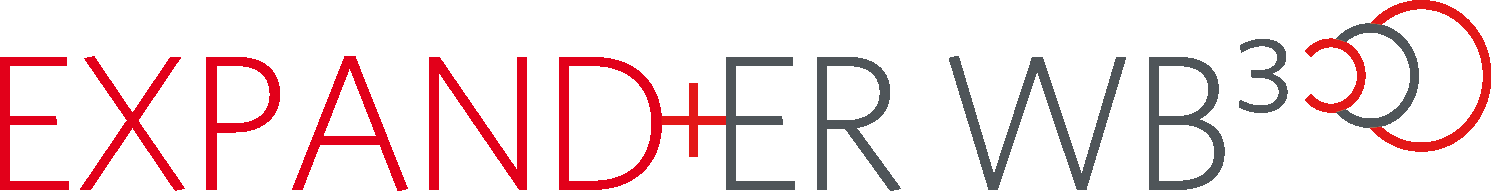 KONTAKT:


Henry Herkula

Brandenburgische Technische Universität Cottbus - Senftenberg

Zentrum für wissenschaftliche Weiterbildung - ZWW

Rolle	Projektmitarbeiter

T	+49 (0)355 69 3728
E	henry.herkula@b-tu.de
EXtension einer Weiterbildungs-Plattform durch Attraktive und Nutzungsorientierte Datenbankgestaltung: Entwicklungsschwerpunkt
Regionale WeiterBildung Berlin-Brandenburg

Fördermaßnahme: Nationale Weiterbildungsstrategie
Förderbereich: Innovationswettbewerb INVITE (Digitale Plattform Berufliche Bildung)
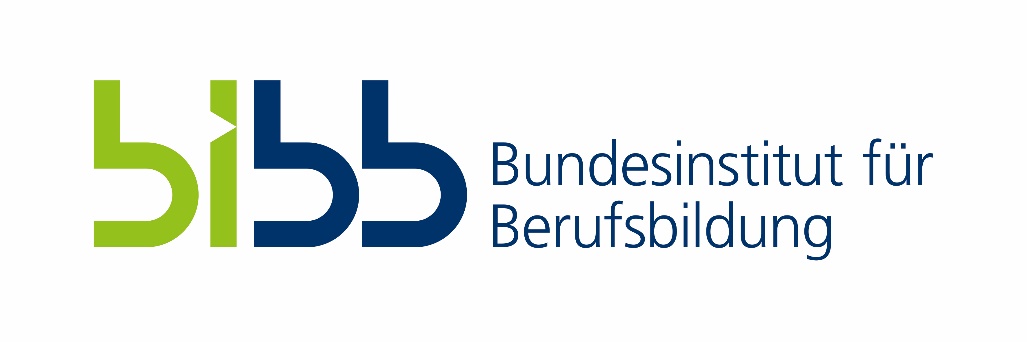 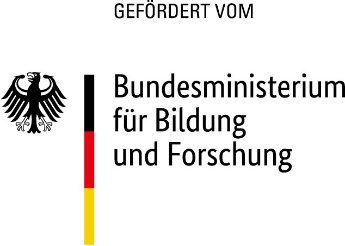